Муниципальное казенное дошкольное образовательное 
учреждение – детский сад №2 «Золотой ключик» 
Барабинского района Новосибирской области
Мастер – класс музыкального руководителя I ККПетровой А. Н.
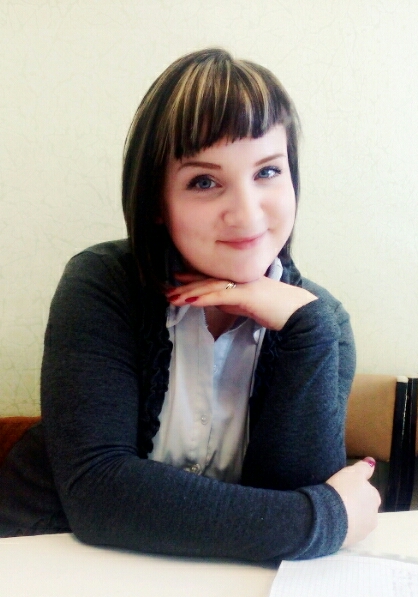 по теме: 
«Музыкотерапия, как средство благотворного воздействия на здоровье и психику детей»
2022 год
Что же такое музыкотерапия? Как она воздействует на здоровье детей?
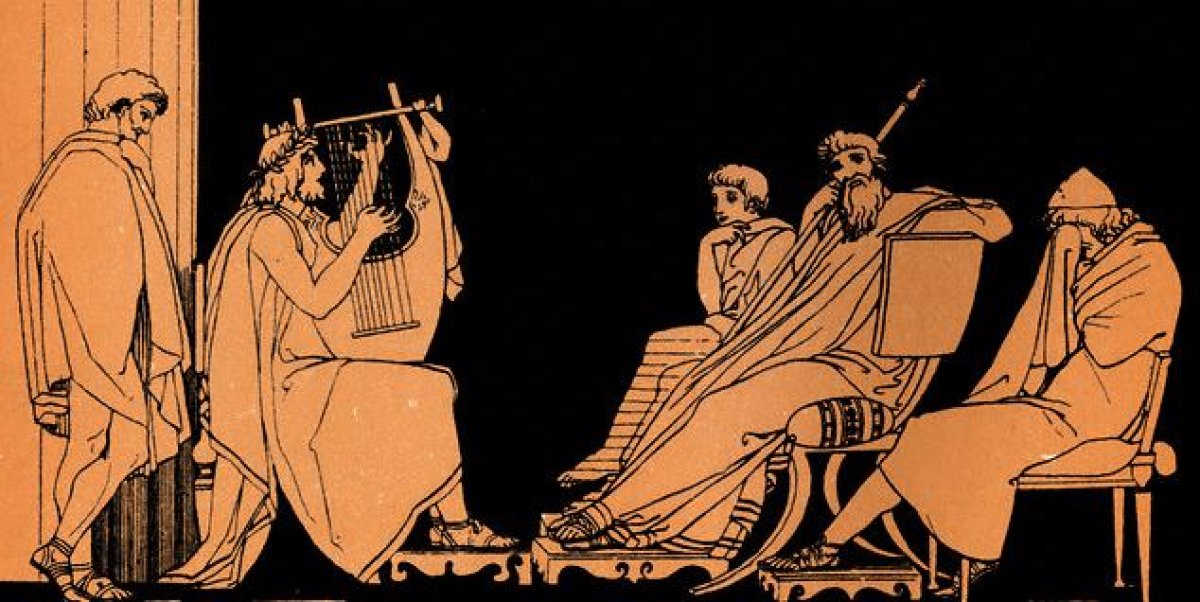 Музыка  - величайший источник эстетического и духовного наслаждения. О лечебных свойствах музыки было известно еще до нашей эры. О том, что определенные мелодии способны влиять на душевное и физическое состояние человека, хорошо знали в Древней Греции и в Риме.
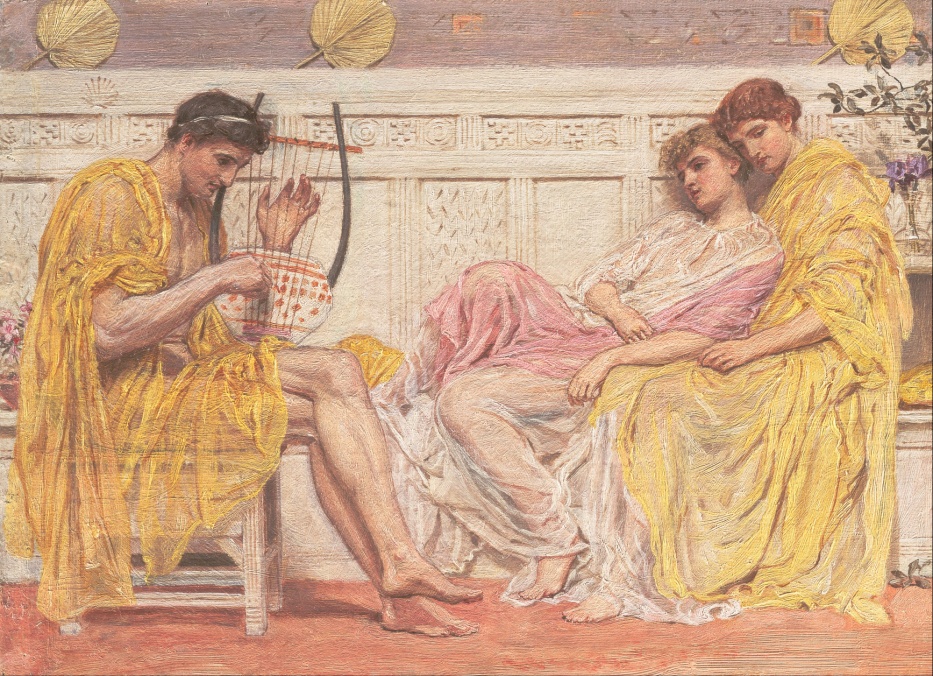 Лечение посредством музыки получило название музыкотерапии. Преимуществом данного вида лечения является комплексное воздействие на организм посредством слухового, биорезонансного, вибротактильного факторов.
Влияние экологии, нарушение родителями здорового образа жизни, стрессовые факторы и многое другое приводит к увеличению заболеваемости, общему ослаблению организма и нервной системы ребёнка.
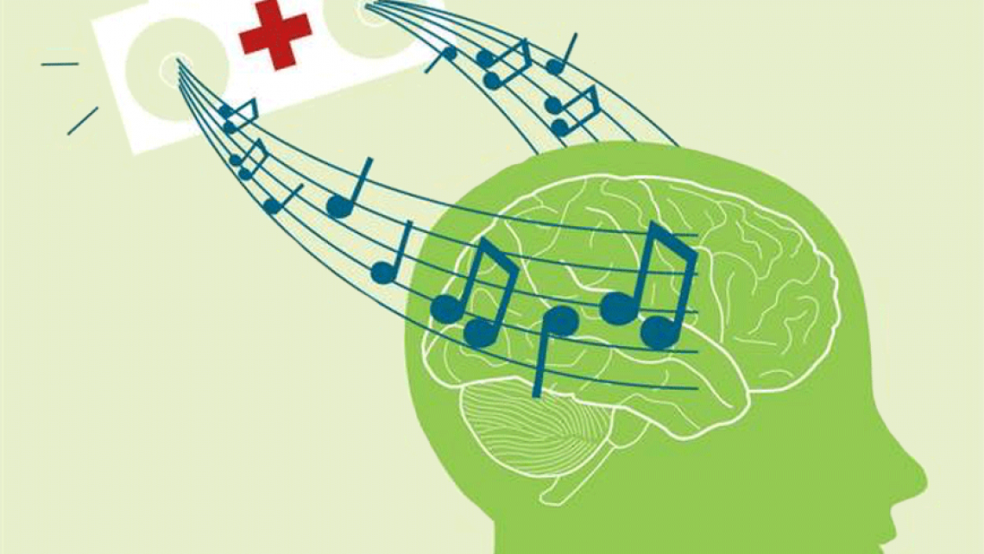 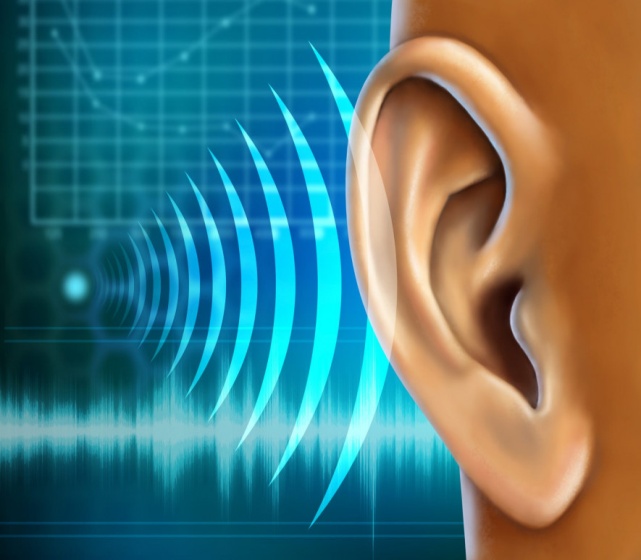 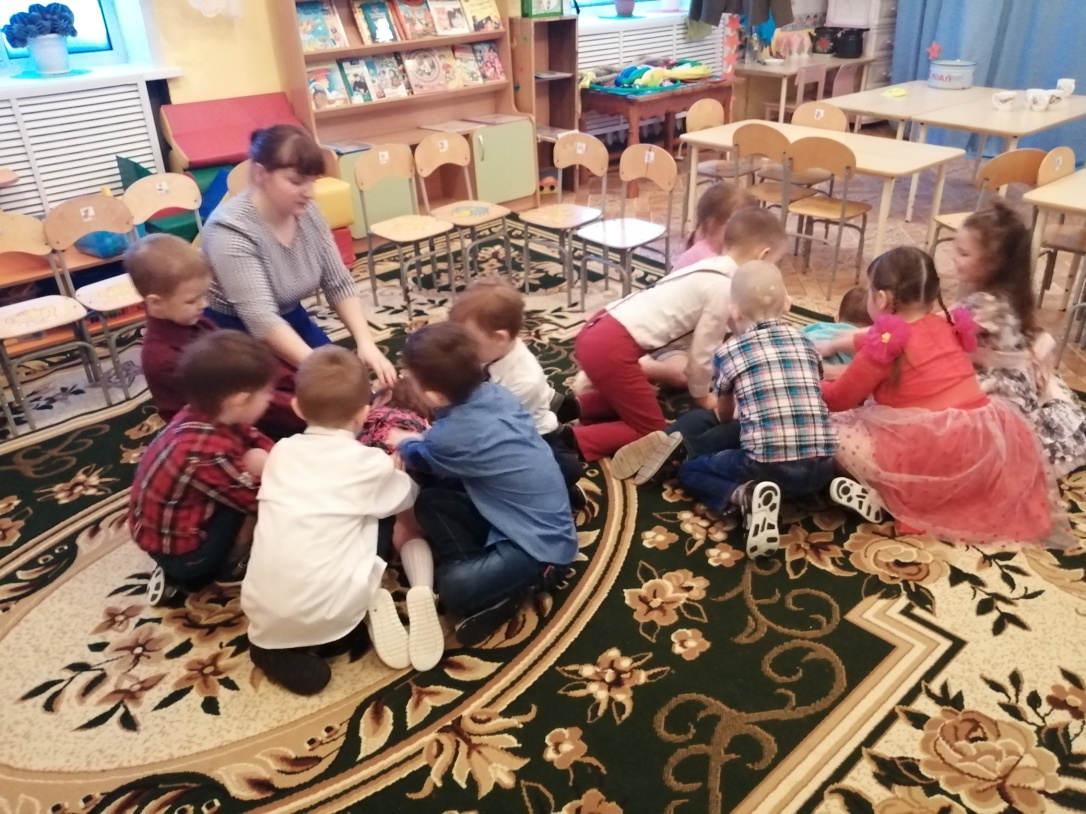 Режимный момент
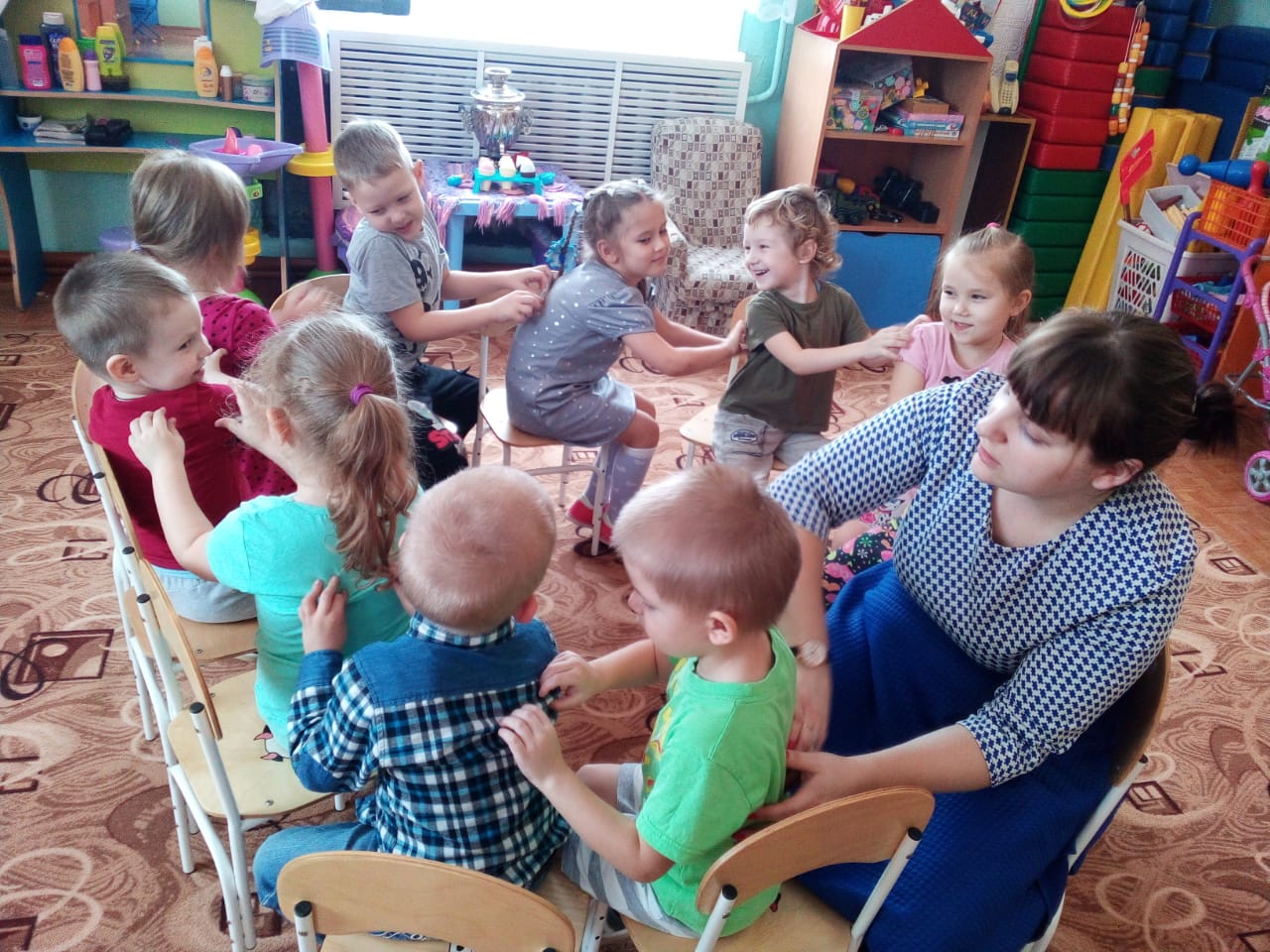 Музыкальные занятия
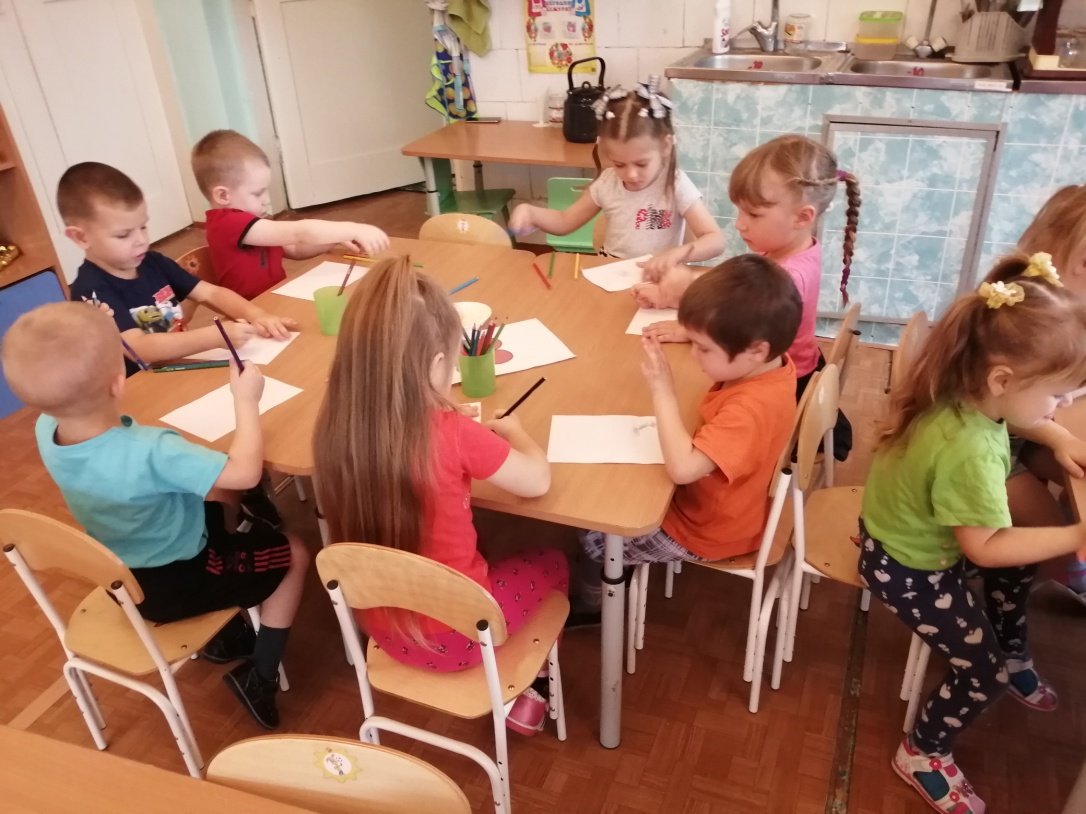 Музыкальные занятия, ИЗО
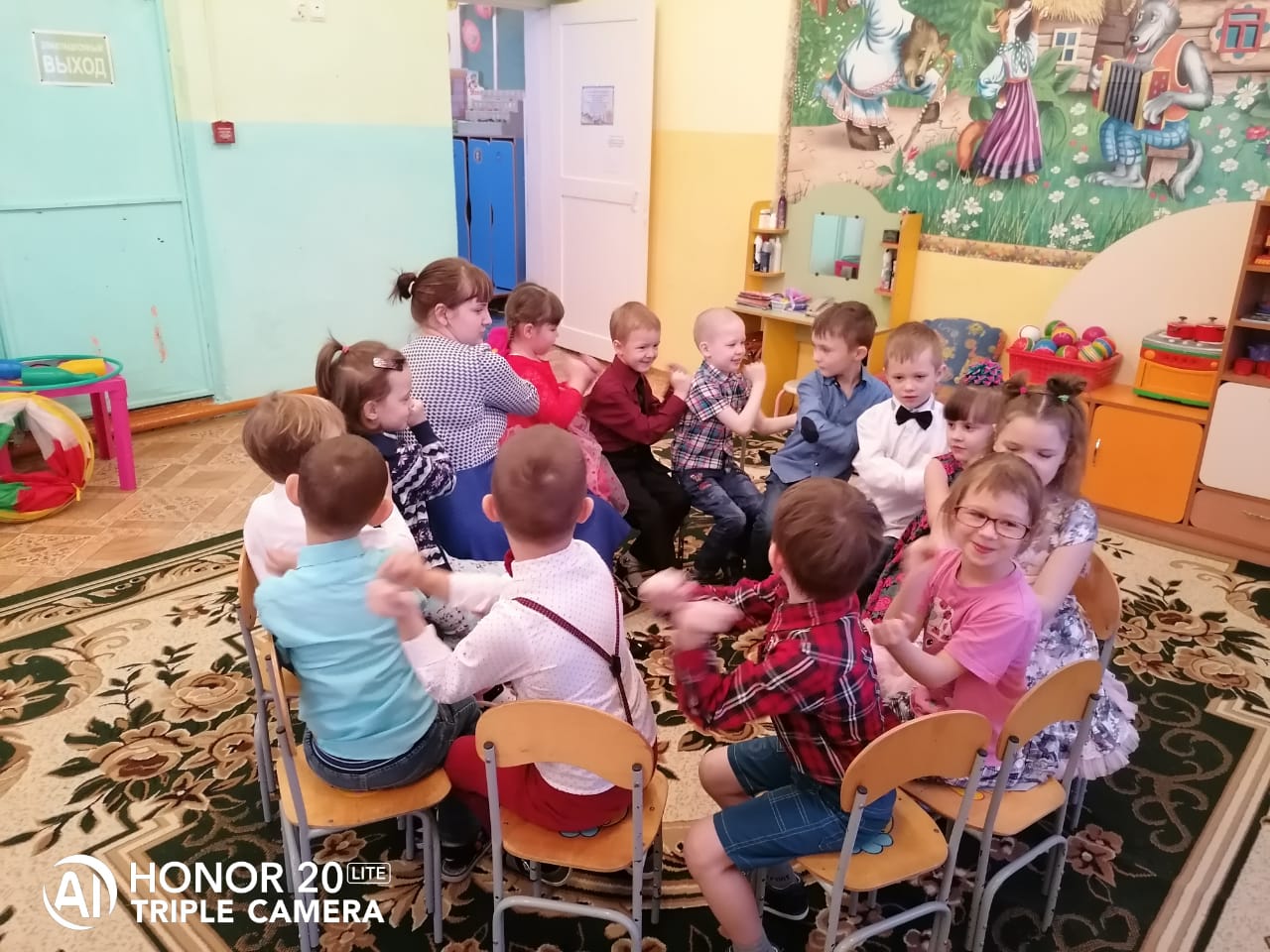 Музыкальные занятия, ИЗО
Физическая культура
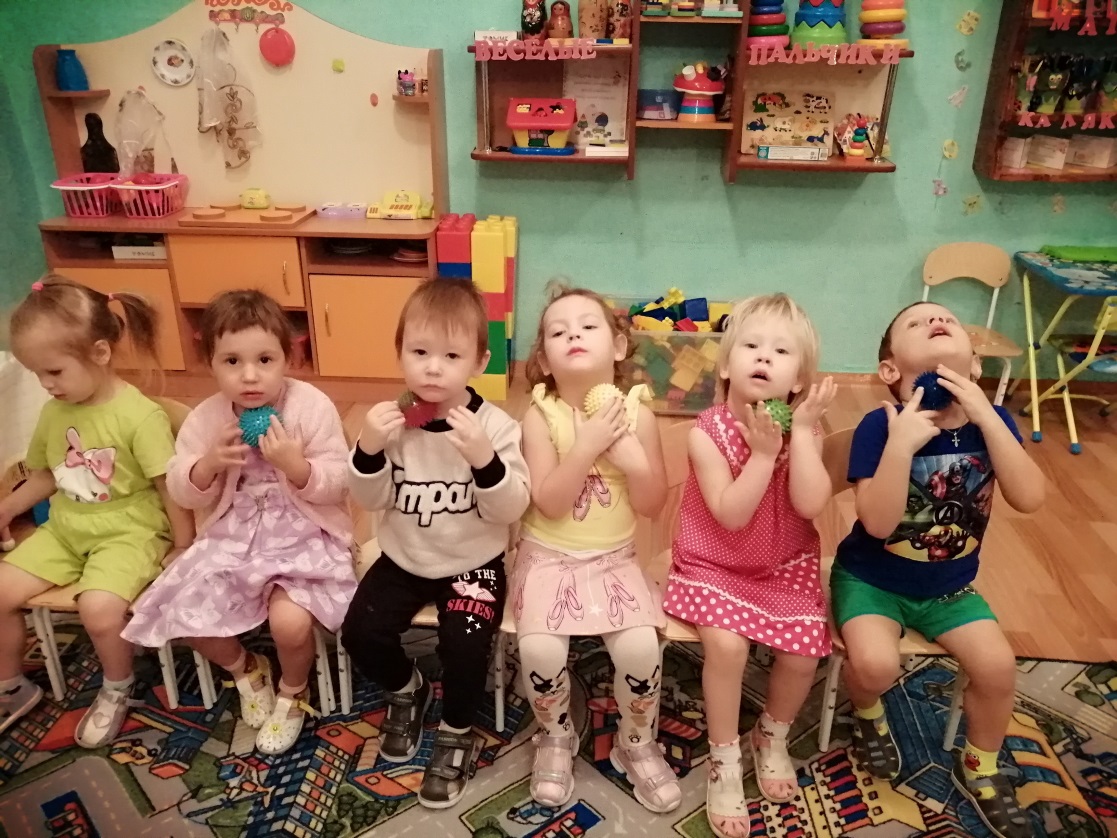 Утренняя гимнастика
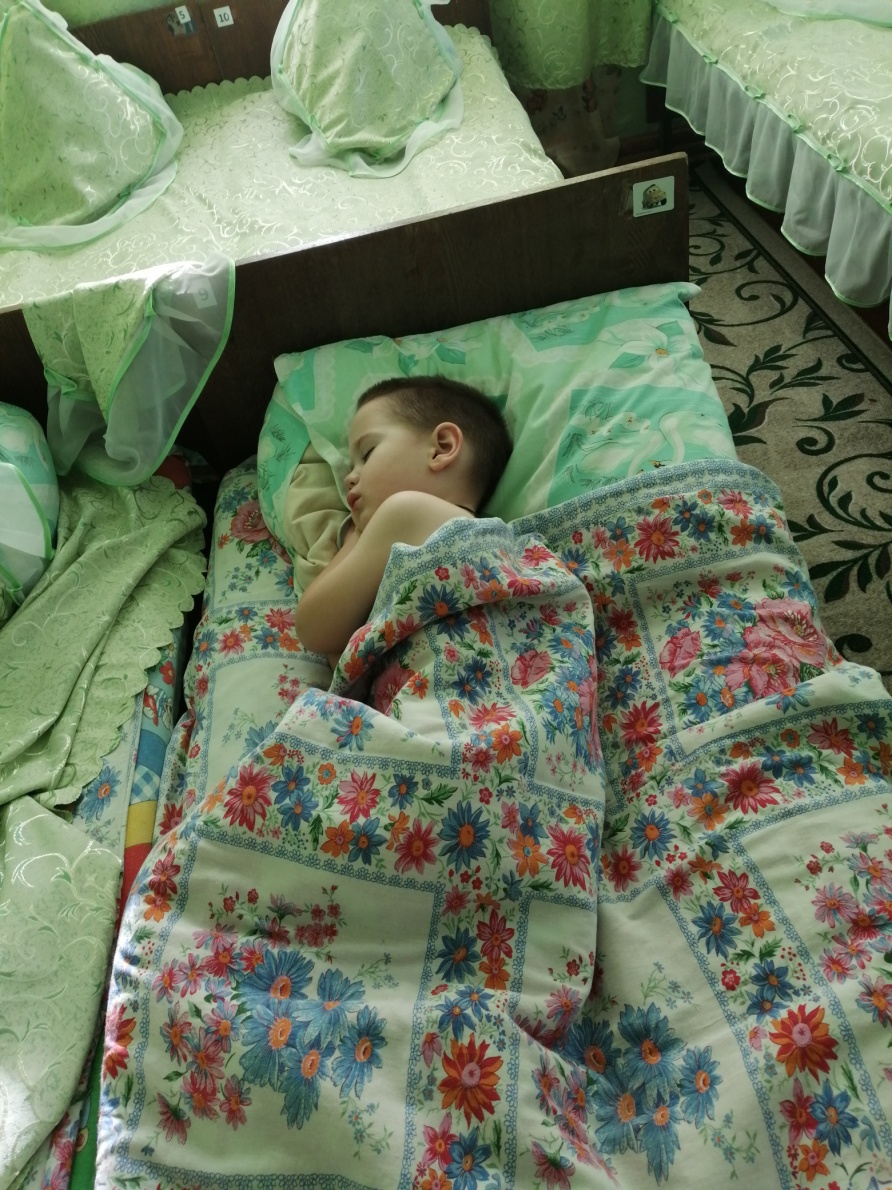 Сон
«Музыка не только фактор облагораживающий,
 воспитательный.
 Музыка — целитель здоровья»
СПАСИБО ЗА ВНИМАНИЕ!